Can you come to my party?
WWW.PPT818.COM
Revision
1. Write down these phrases.
prepare for …
1) 为……做准备 ______________
2) 得了流感 _____________
3) 去见朋友 ________________
4) 当然，我愿意去 _______________
5) 太多作业 ___________________
have the flu
meet the friends
Sure. I’d love to.
too much homework
6. 对不起，我没空。
    ______________________
7. 直到……才 _____________   
8. 闲逛   ___________     
9. 明年见______________________
Sorry. I’m not available/free.
not … until
hang out
See/Catch you next year.
calendar
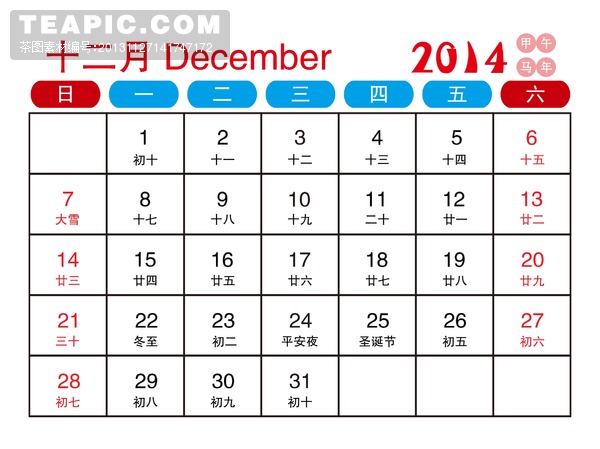 1st,2nd,3rd
21st,22nd,23rd
Write the dates for this week on the 
calendar.
1a
28th
29th
30th
31st
1st
3rd
2nd
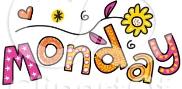 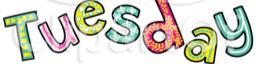 weekdays:
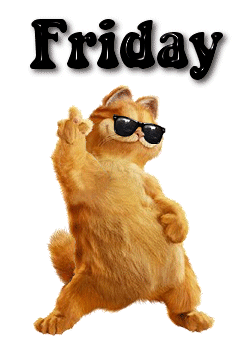 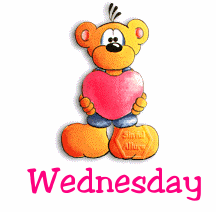 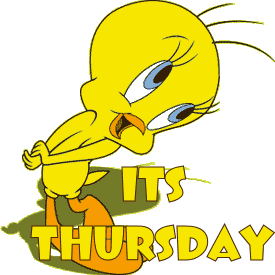 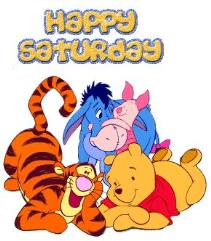 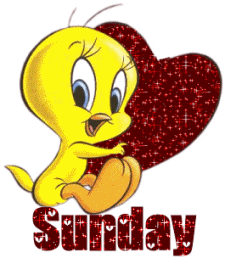 weekend:
Write these words below the correct 
dates on the calendar in 1a.
1b
today                 tomorrow            yesterday  
the day before yesterday
the day after tomorrow       weekday    weekend
the day before yesterday,
weekday
the day after tomorrow, weekday
today, weekday
weekend
yesterday, weekday
tomorrow, weekday
weekend
周一至周五的任一天_________     周末________
周一___________                    周六___________
周二___________                    周日___________
周三___________                    昨天___________
周四___________                    今天___________
周五___________                    明天___________
    前天 _____________________
     后天 _____________________
weekday
weekend
Saturday
Monday
Tuesday
Sunday
Wednesday
yesterday
Thursday
today
Friday
tomorrow
the day before yesterday
the day after tomorrow
What’s the date today?
It’s December 31st.
What day is it today?
It’s Wednesday.
What’s today?
It’s Wednesday the 31st.
What’s the time?
It’s 11 a.m.
Wednesday

十二月
31
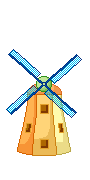 单项填空:
    --- What’s today?
    --- ________.
     A. It’s Tuesday             B．It’s January 1st
     C. It’s sunny today 
     D. It’s Wednesday the second
--- ______ 
      --- It’s September 10th. 
A. How is it today?　　     B. What’s today?  
C. What day is it today?    D. What’s the date?
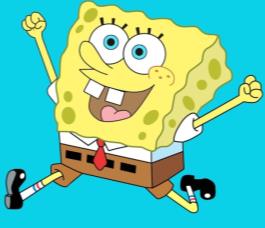 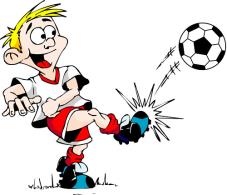 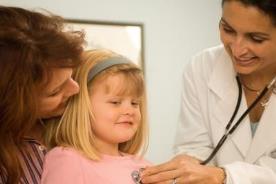 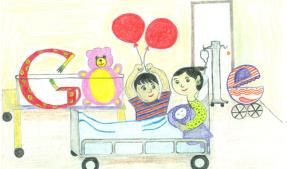 2
1
3
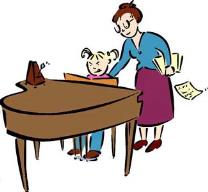 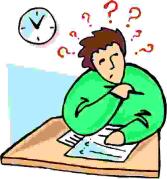 4
5
选词配图：
look after his sister,  go to the doctor,  have a  piano lesson,  play soccer,  study for a test
Listen. Can Vince play tennis with Andy? Circle Yes or No.
1d
b
Yes     No
Listen again. Match Vince’s activities with the days in 1d.
1e
b
a
a
b
c
have a piano lesson    上钢琴课
与have有关的短语：
have a lesson 上课                have a try  试一试
 have a (good) rest 休息        have a look  看一看
 have a good time 玩得愉快    have meals  吃饭
 have breakfast / lunch/ dinner/ supper
 吃早饭/午饭/晚饭
Pair work
1f
A: Hi, Vince. can you play tennis with me?
B: When?
A: Today.
B: Sorry, I can’t. I …
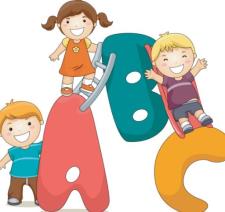 A:  Hi, Vince?
V:  Yeah, hi, Andy!
A:  Vince, can you play tennis with me?
V:  Uh, when?
A:  Today.
V:  Uh, no, sorry, I can’t. I have to go to the doctor and study for a test today.
A:  How about tomorrow?
V:  Sorry, tomorrow I’m playing soccer 
      and I have  a piano lesson.
A:  Oh. Well, what are you doing the day 
      after tomorrow?
V:  I have to babysit my sister.
A:  Oh, I see.
V:  I’m sorry, Andy. I’m really busy this 
      week!
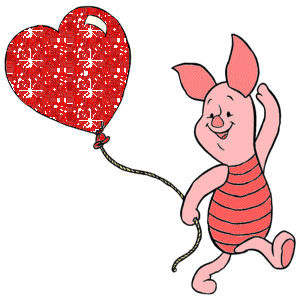